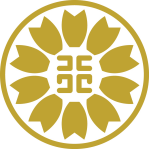 相続手続き・遺言書作成サポートお任せください！
◎公正証書遺言書作成の手続き
　・不動産登記簿謄本の収集
　・固定資産税評価証明書収集
　・印鑑証明書の収集
　・公証人との事前の打ち合わせ
　・証人の依頼（２人以上）
◎主な相続手続き
　・相続財産の調査
　・被相続人の除籍謄本の収集
　・戸籍の収集（被相続人の確定）
　・相続人全員の住民票の収集
　・名寄帳の収集
　・遺産分割協議（書の作成）
　・銀行の残高証明書収集
　・固定資産税評価証明書の収集
　・預貯金の名義書き換え
　・有価証券の名義書き換え
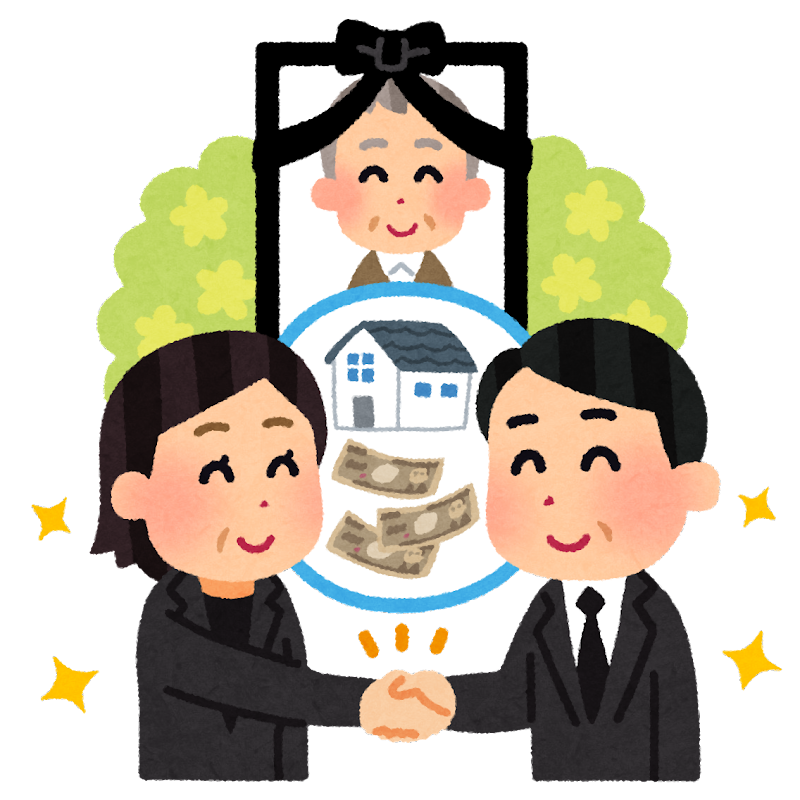 当法人が一括して代行・サポートいたします。
※業務の種類によっては、依頼者ご自身にお願いする作業もあります。ご了承ください！
当法人にお任せください。
相談無料！遠慮も無用！お気軽にお電話ください。
☎０６－４９５０－０３０１
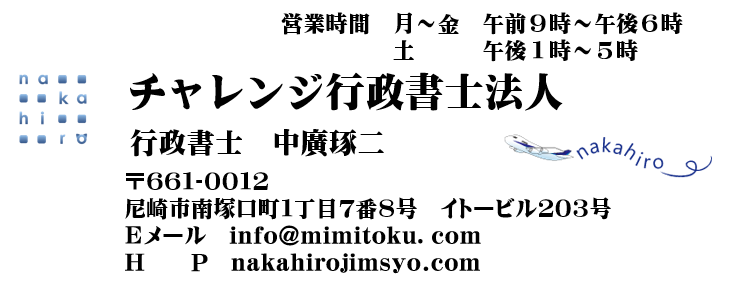 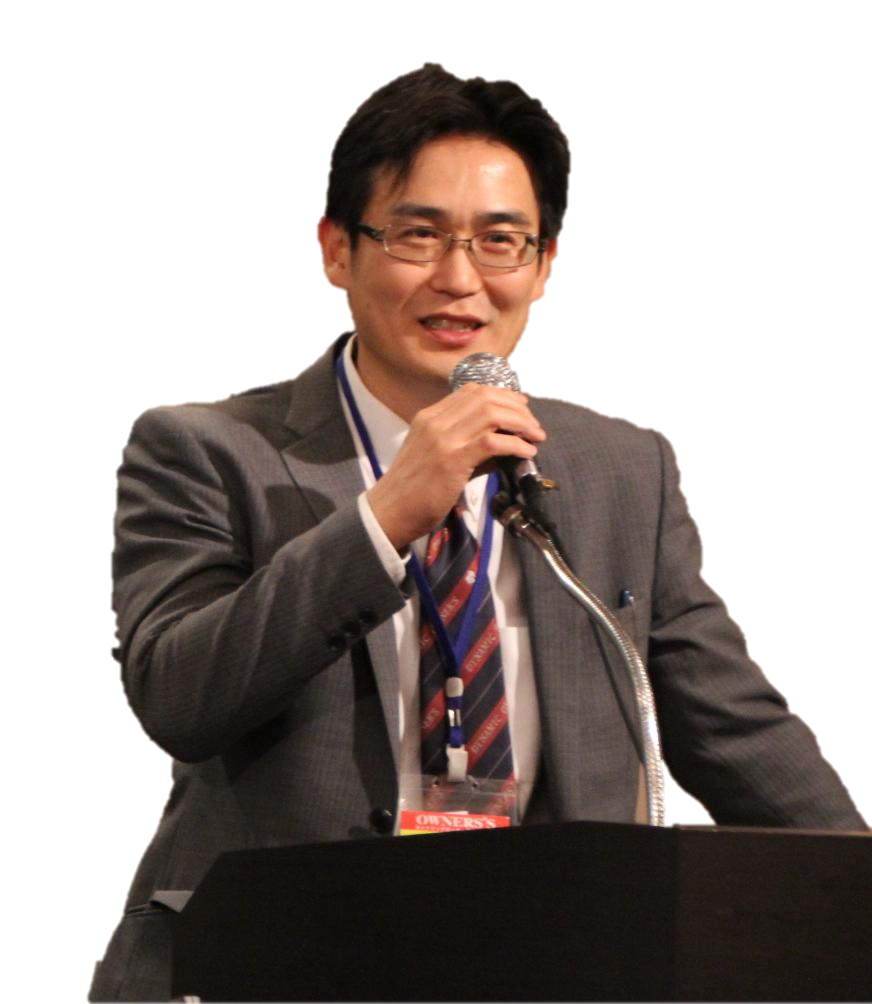 こんな「コマッタ」ありませんか？
◎親が亡くなってから全く相続手続きをしていない
　⇒　すぐやりましょう。残していもいいことはありません。

◎相続手続きが進まず、実家が空き家になっています。
　⇒　まずは相続手続きを進めましょう。空き家に関しては、行政の
　 　　補助制度も充実しつつあるので、有効な利活用の方法につ
　　　 いても相談に乗ります。

◎連絡のつかない相続人がいます。
　⇒　戸籍の附票を取り寄せれば、現在の住所地が分かります。
　　　 行政書士は職権で取得することができます。

◎親の財産を管理しているが、妹が先にいくらか欲しいと言っている
　⇒　親族と言えども契約書を残しておくことをお勧めします。　


その他、離婚協議書・示談書の作成、交通事故の自賠責保険請求などのご相談にも応じます。
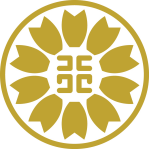 行政書士ご利用料金
＜相続手続き＞
＜遺言書作成サポート＞
その他の業務についても、お気軽にお問い合わせください。相談は無料です。